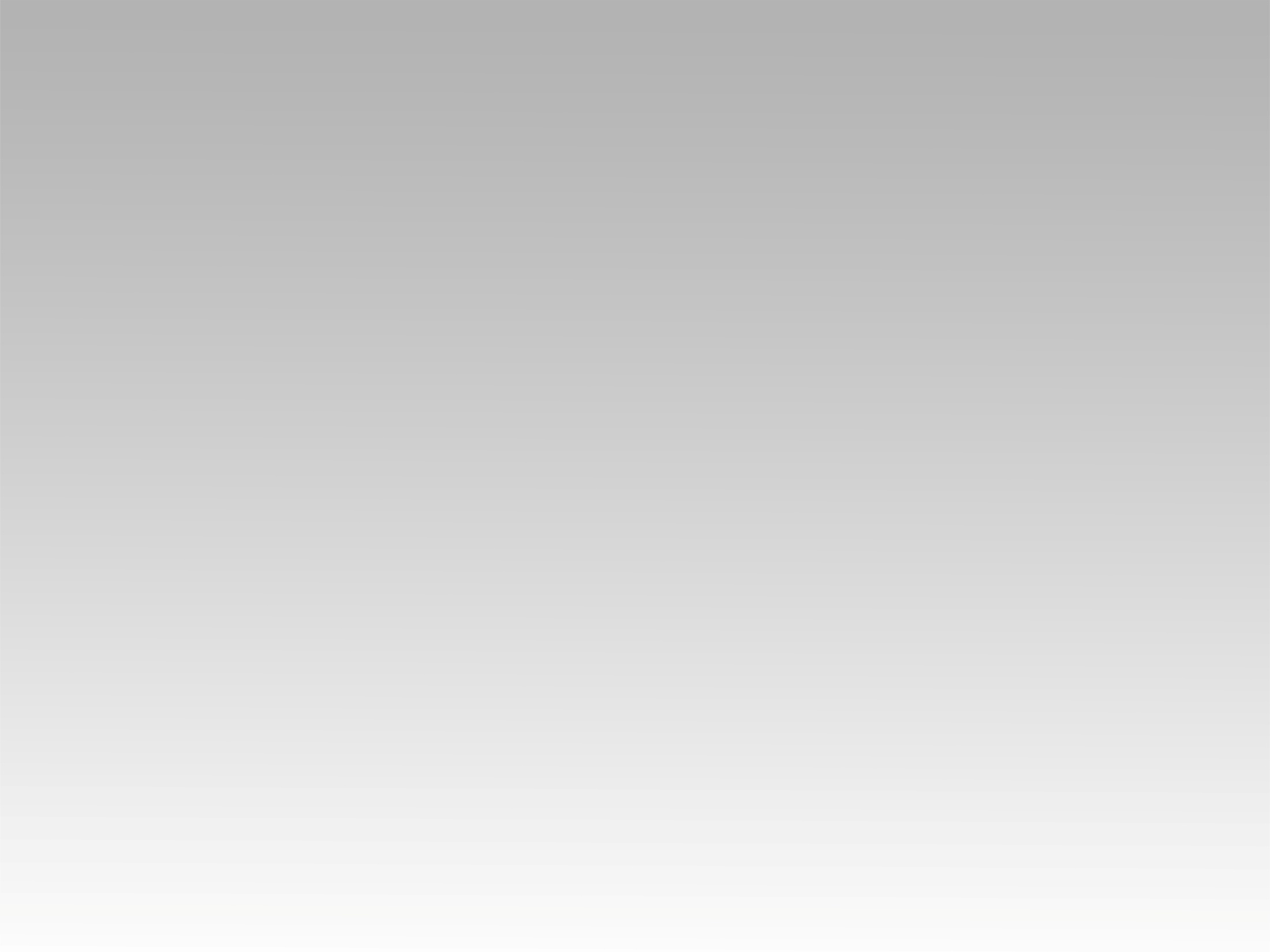 تـرنيــمة
عالي لفوق أنا رافع إيدي
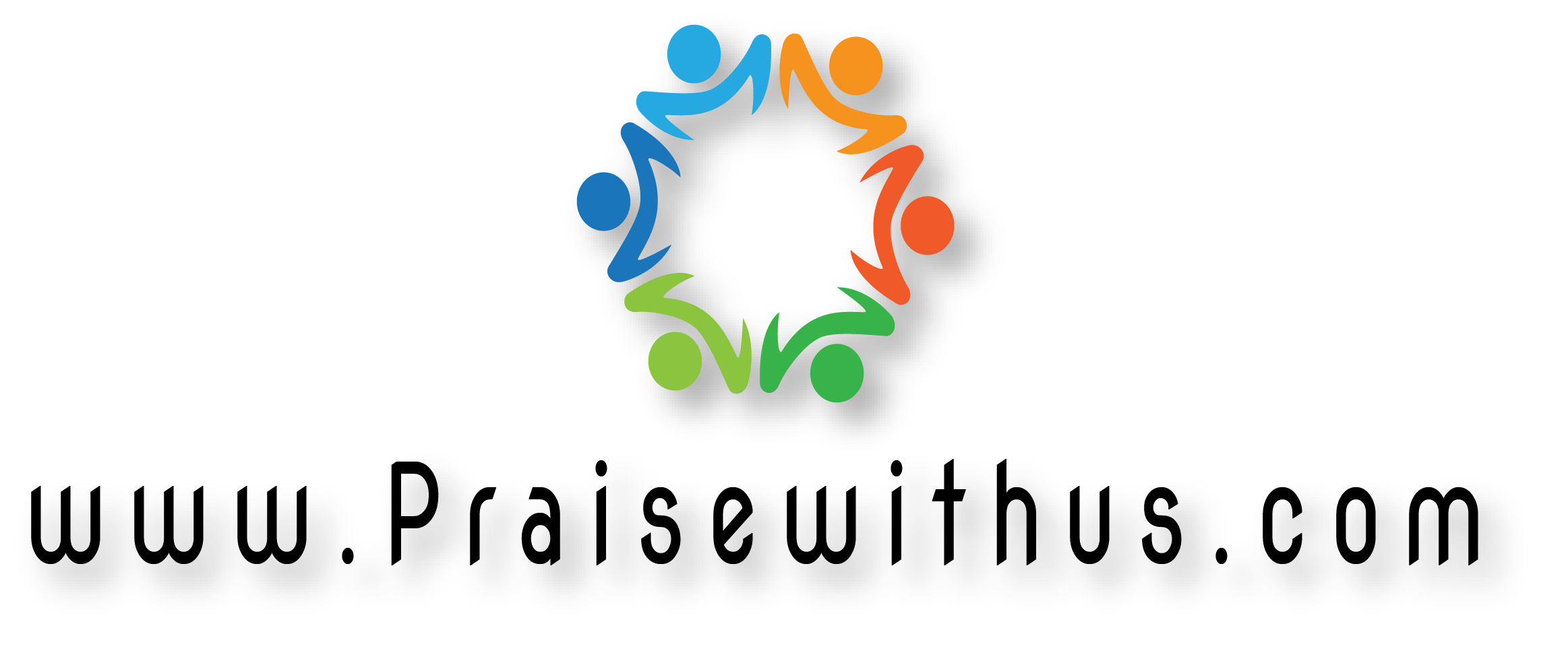 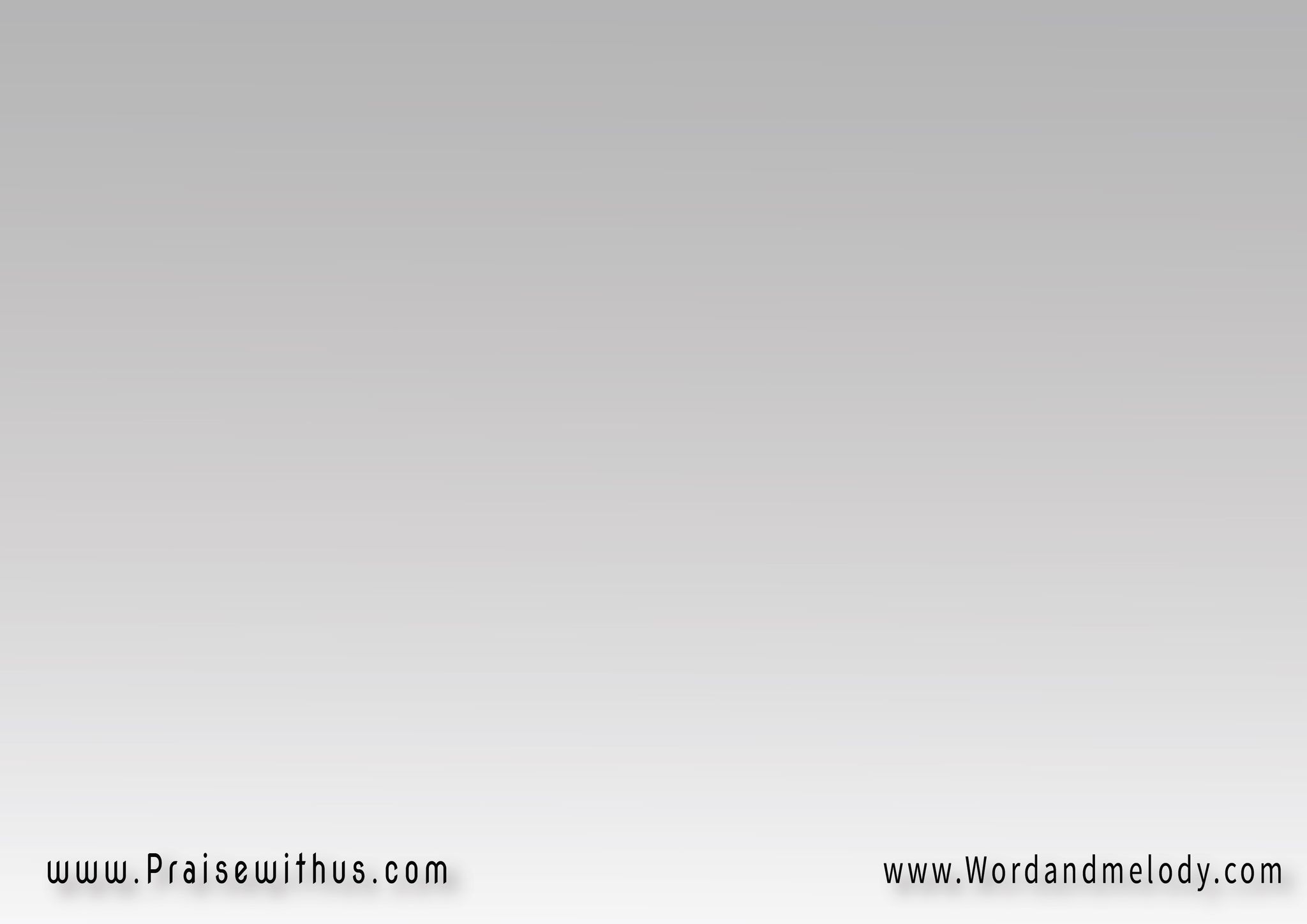 1- (عَالي لِفوق أنا رَافِع إيدِيعَندَك مَلِكـــي وِعِزِّي وِسِيدِيوِبعِزّ أنا مِش عَـــــاوِز حَاجَةإن كانِت مِش رَاح تِرضَيك)2

(aali le foq ana rafea ediaandak maleki we aezzi we sediweb aezz ana mesh aawez hajain kanet mesh rah terDeek)2
I lift my hands up high towards You my king and master. I need nothing if it does not please You.
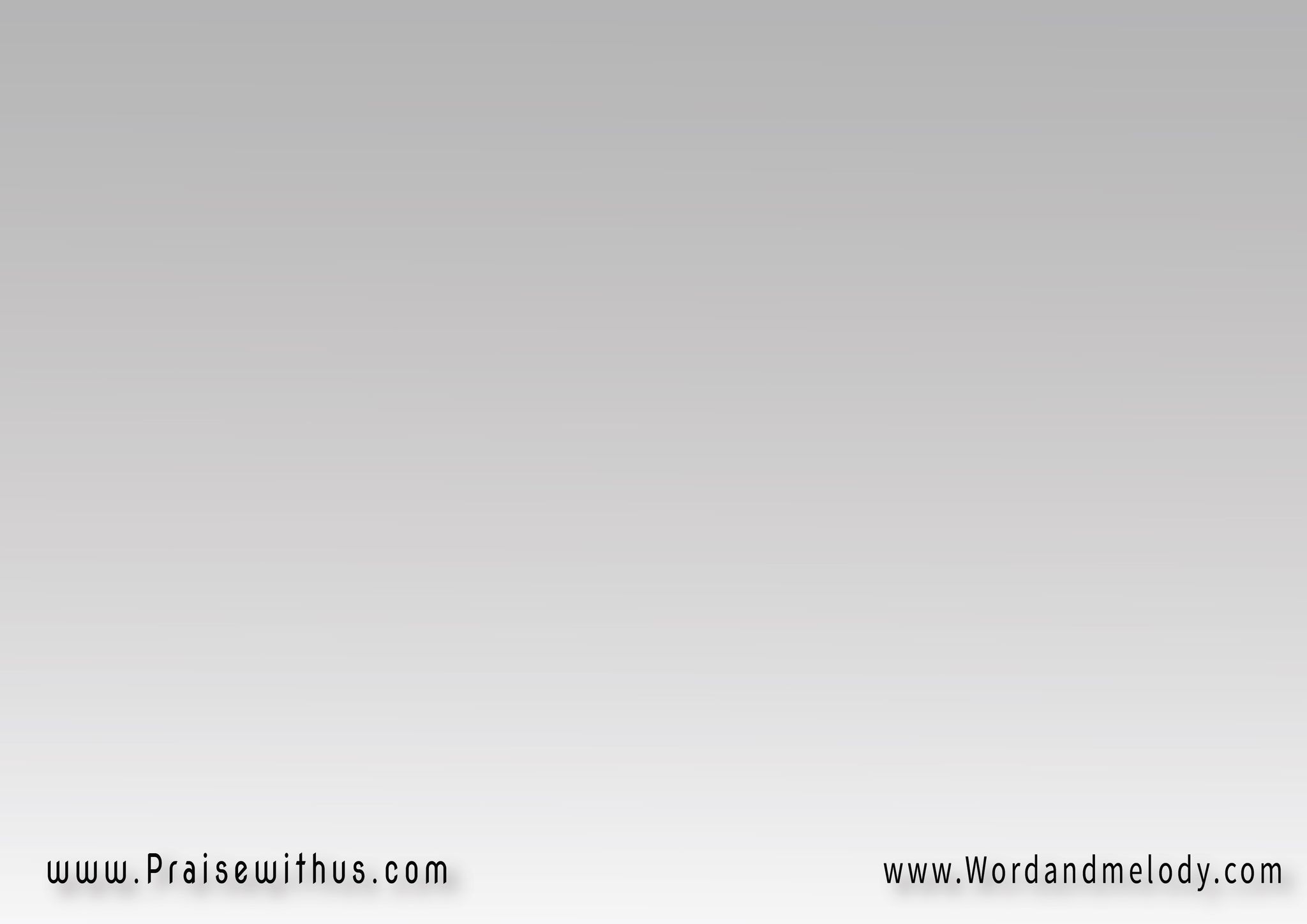 (أبَدَاً أبَدَاً وَلا يغنيني   
وَلا يشبِع قلبي وِيروِينيوَلا يملا عِينَـــيَّ وِيكفِينـــــــيغِير بَس اللي تجود بيه إيدِيك)2
(abadan abadan wala yeghniniwala yeshbea albi we yerwiniwala yemla aenayya we yekfinigher bass elli tjod be edaik)2Nothing will suffice me or fill me up other thanwhat You provide.
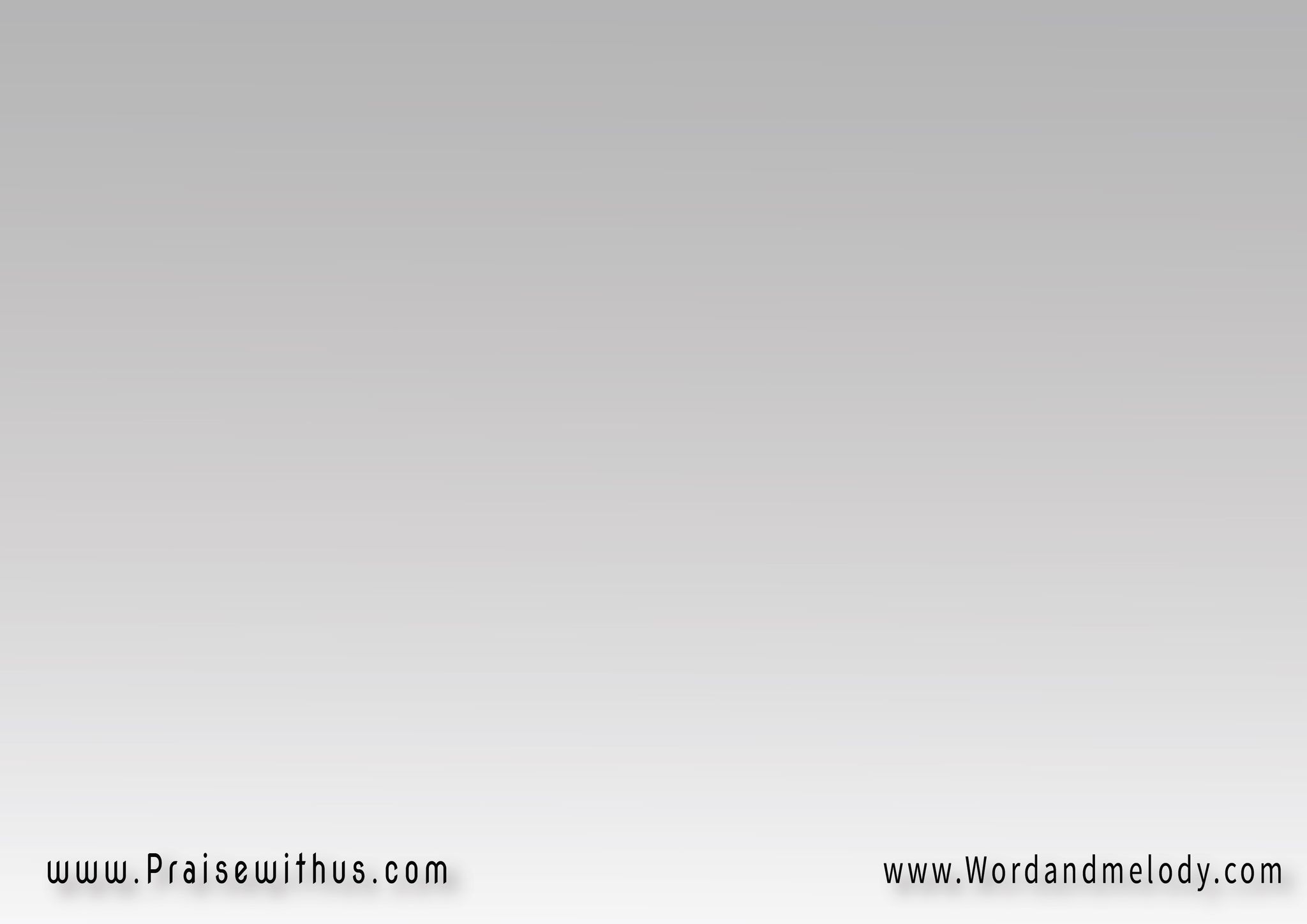 2- (رَافِع إيدِي بِفَرحَة وِباعلِنإنتَ يا صَاحِب الوَعد بِتِضمَنإنَّك تِصنَع لِلِّي فِعلاً   
حَط رَجَاء أيَّامه فيك)2
(rafea edi be farha we baalenenta ya Saheb elwaad beteDmanennak teSnaa lelli fealanhatt rajaa ayyamo feek)2I lift up my hands and announce that You guarantee to support who puts their trust in You.
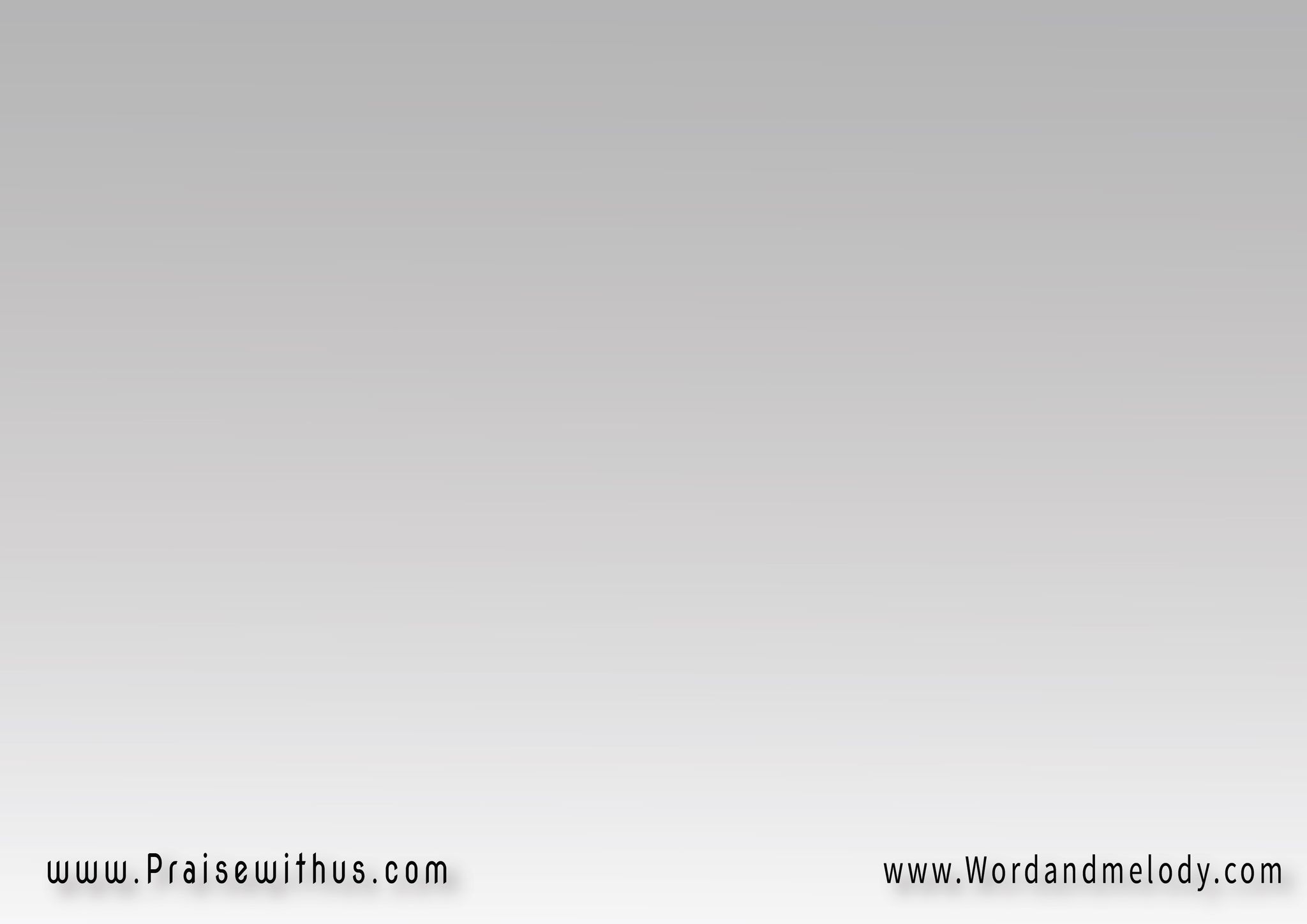 (أبَدَاً أبَدَاً مِش مستَنِّي   
حَد مِن الدُّنيَا يطَمِّنِّيأو مَسنــود عَلى غِيرَك لَكِنسَنَدِي هايكون كُلُّه عَليك)2
(abadan abadan mesh mestannihadd men elddonia yetammenniao masnood aala gherak lakensanadi haykoon kollo aalaik)2
I expect nobody to comfort me except You.
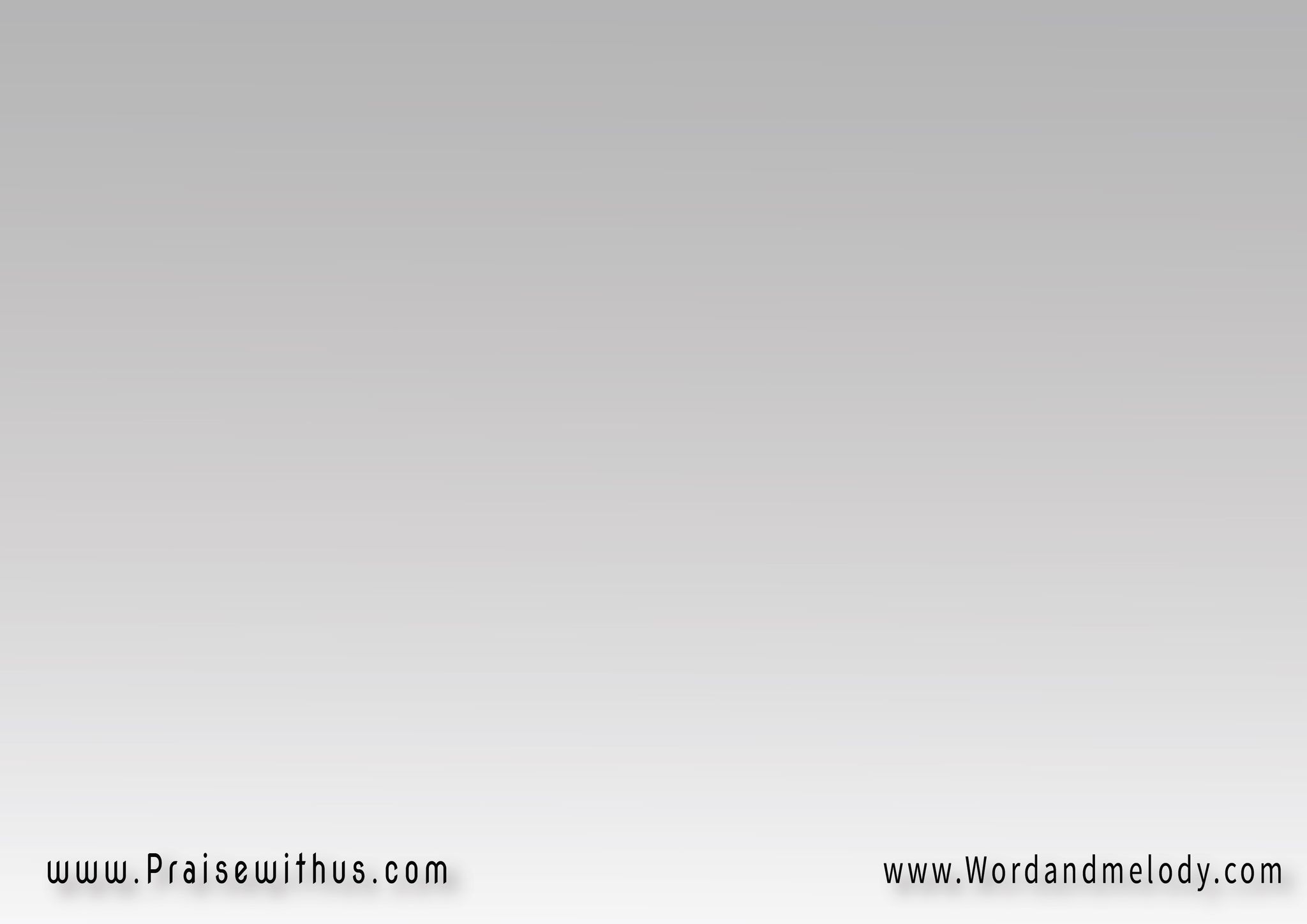 3- (رَافِع إيدِي بِفَخر وِباهتِفطـــــــاير زَيِّ النِّسر بارَفرَفعَالي عَالي وِمَليَــــان قُــــــوَّةإنتَ أمِين وَأنا بــاشهَــد ليك)2
(rafea edi be fakhr we bahteftayer zay ennesr barafrafaali aali we malian owaenta amen wana bashhad leek)2
I lift up my hands and shout; I fly like an eagle full
 of power high up, testifying that You are faithful.
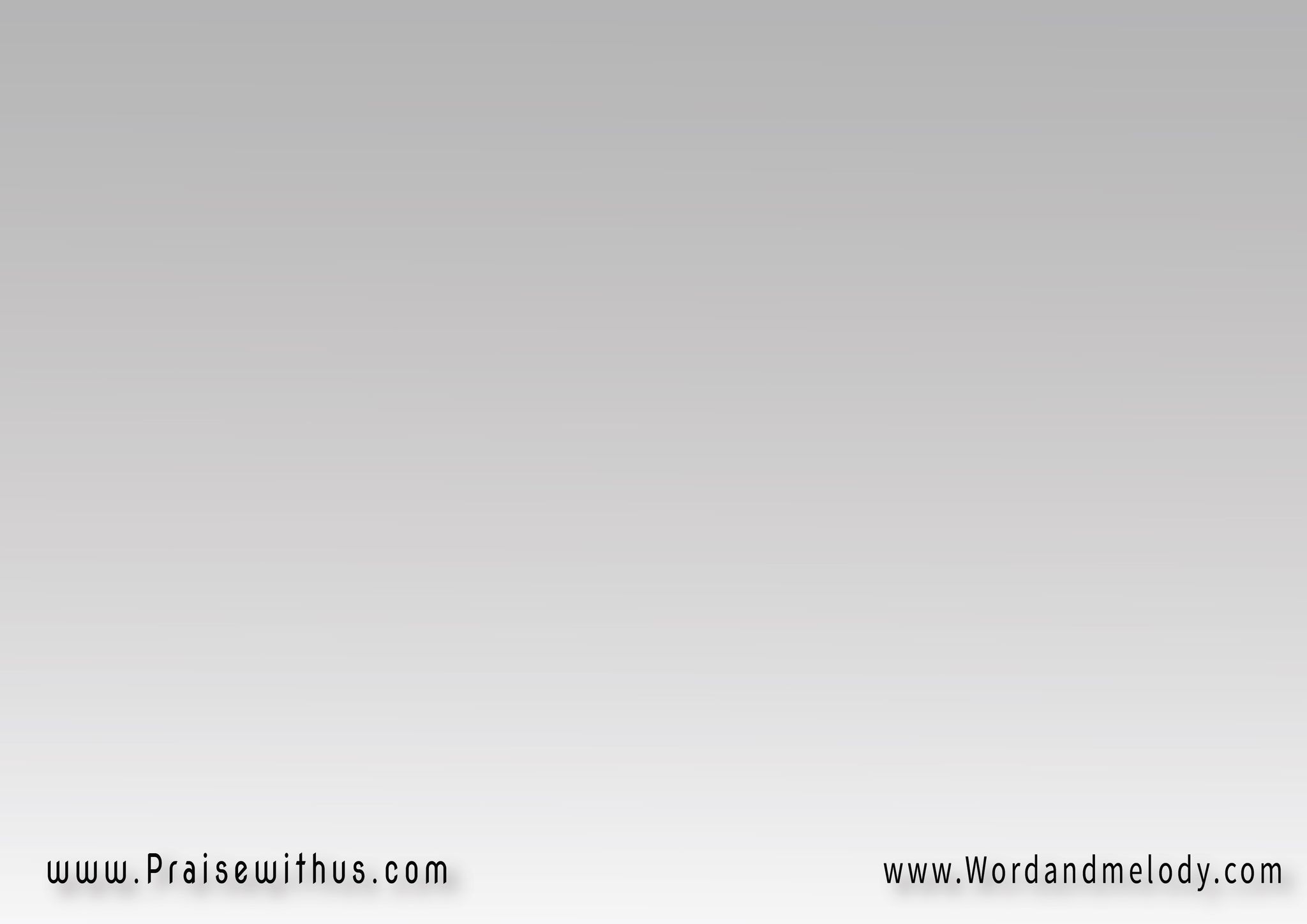 (أبَدَاً أبَدَاً مِش مِتسَـــــــابوَحدِي هِنا في دُنيَا الأتعَابمَليَان قلبي سَلام مِن وَعدكرَب المَجد بِذاتُــه حَامِيك)2
(abadan abadan mesh metsabwahdi hena fi donia elataabmalian albi salam men waadakrabb elmajd be thato hameek)2I am not left alone on the troubled earth. My heart 
is full of peace since You promised to protect me.
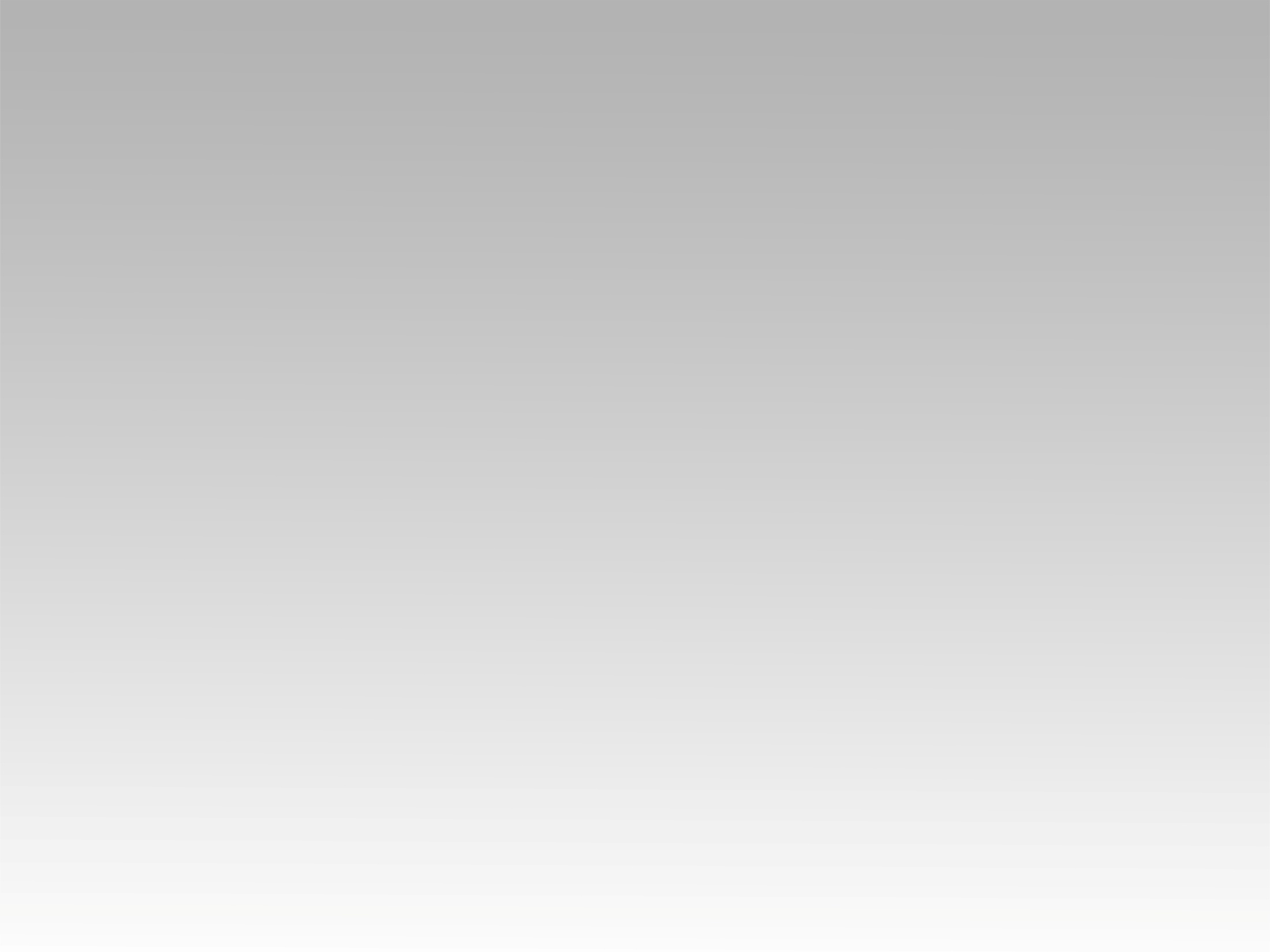 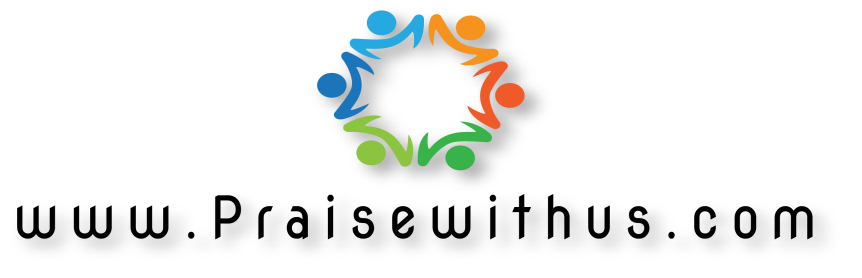